Impact of US Temperature Anomalies on Tornado and Hail Occurrence
Harold Brooks
NOAA/NSSL
Harold.brooks@noaa.gov
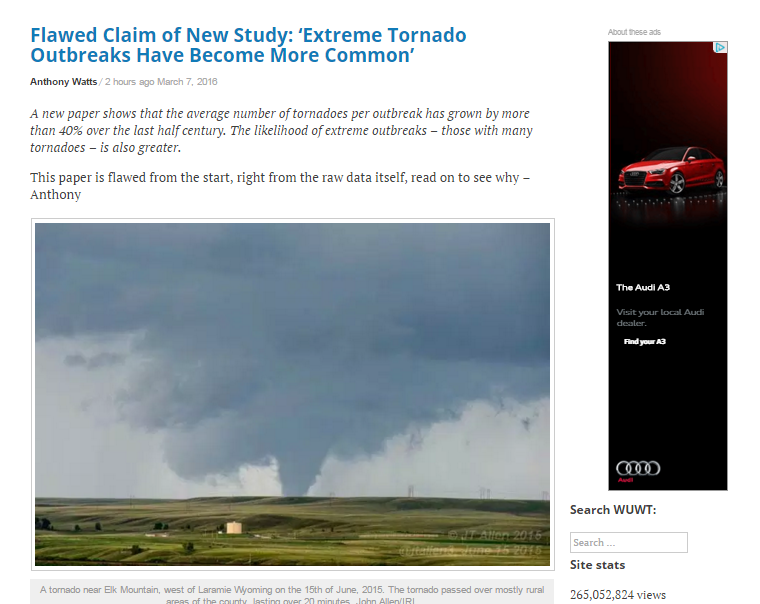 Forward Into the Past
Naïve thought-past warm periods as analog for future
May give some bounds on expected change
Caution-patterns?

F1+ tornadoes
Days with more than 6 F1+ tornadoes (half of tornadoes)
1.25” hail on 1x1 degree grid-yes/no
Comparisons
Focus on running 3-month periods
Use Kendall’s tau to look for changes with temperature
Use linear regression to get idea of magnitude
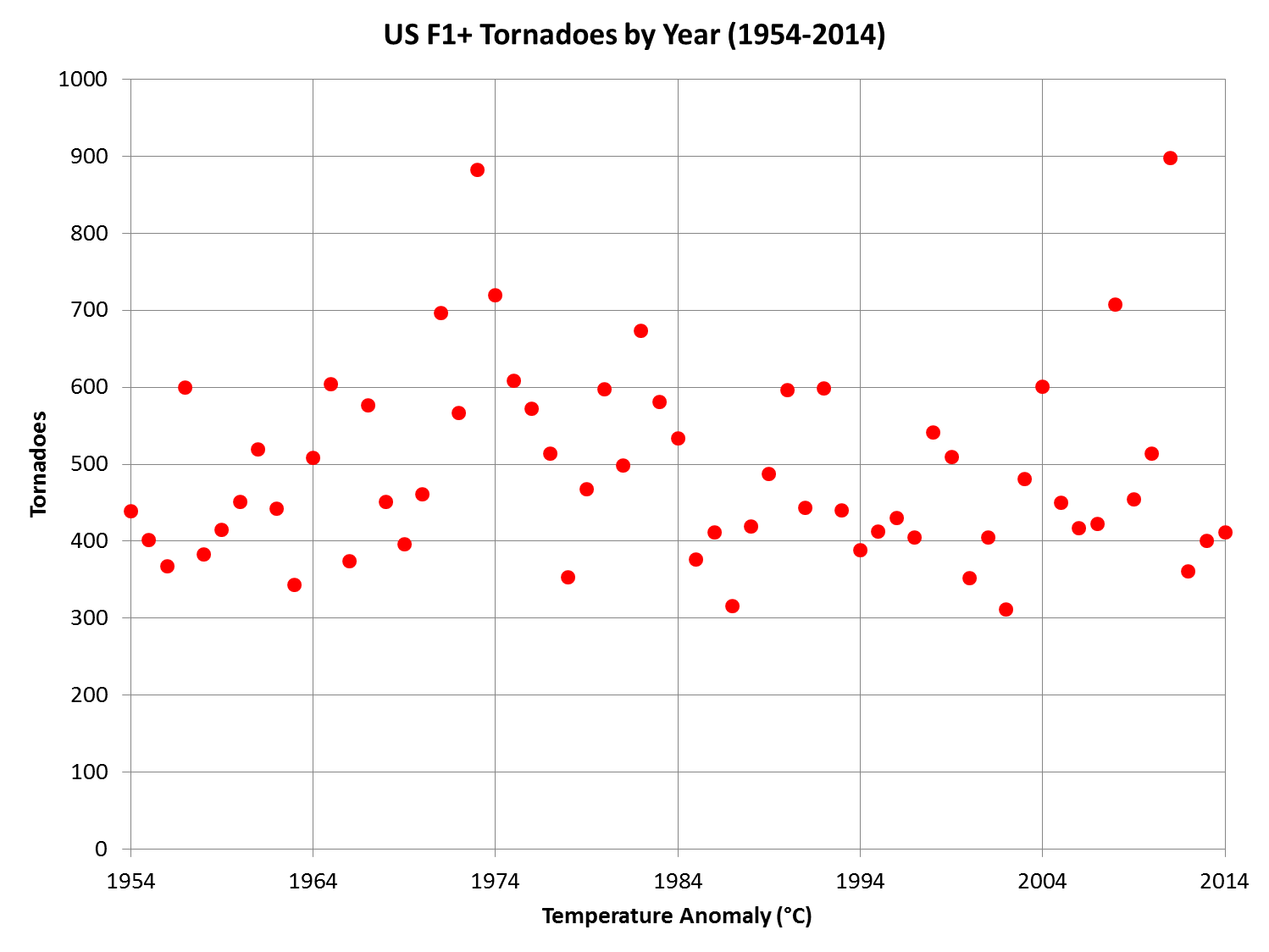 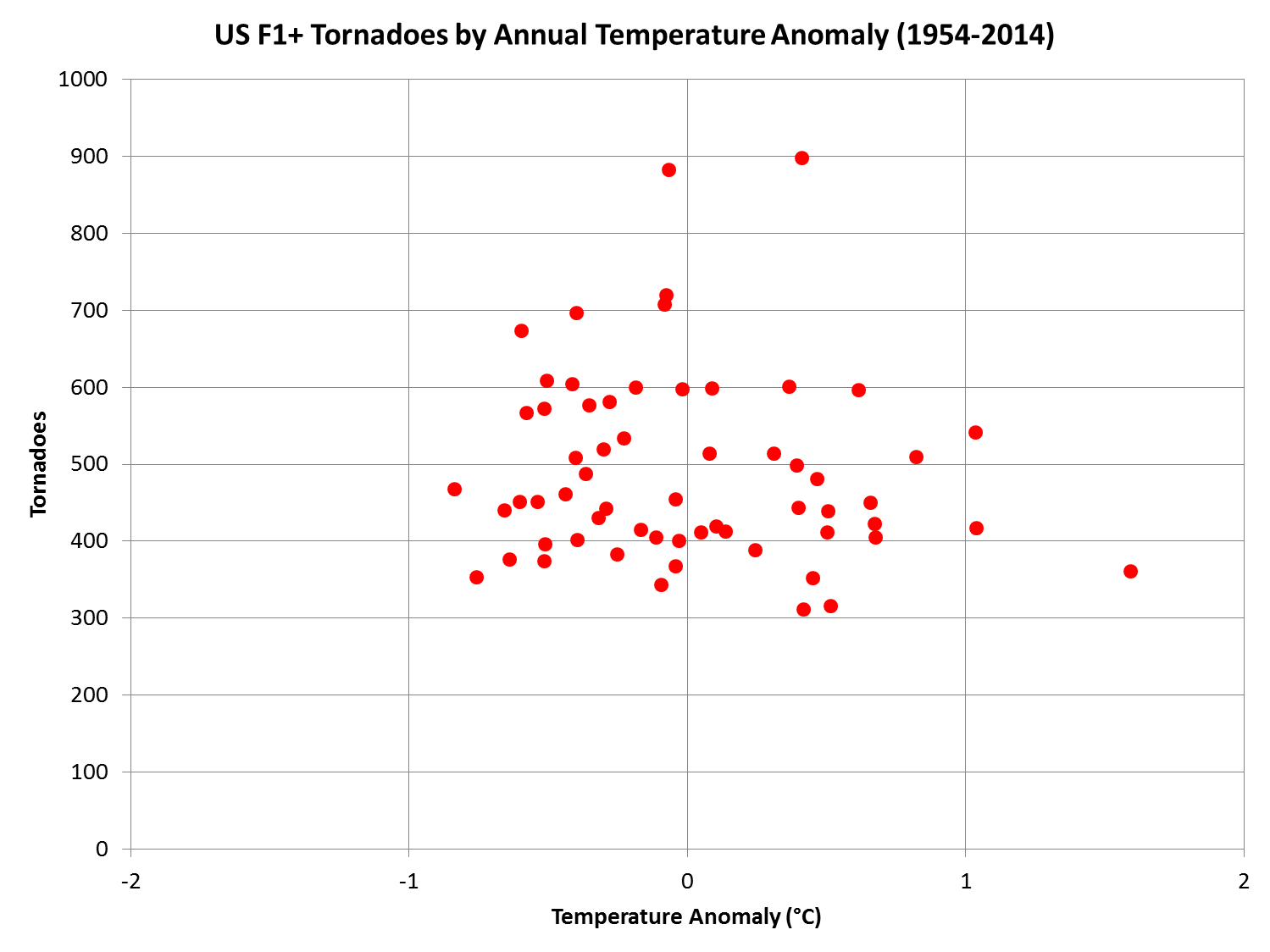 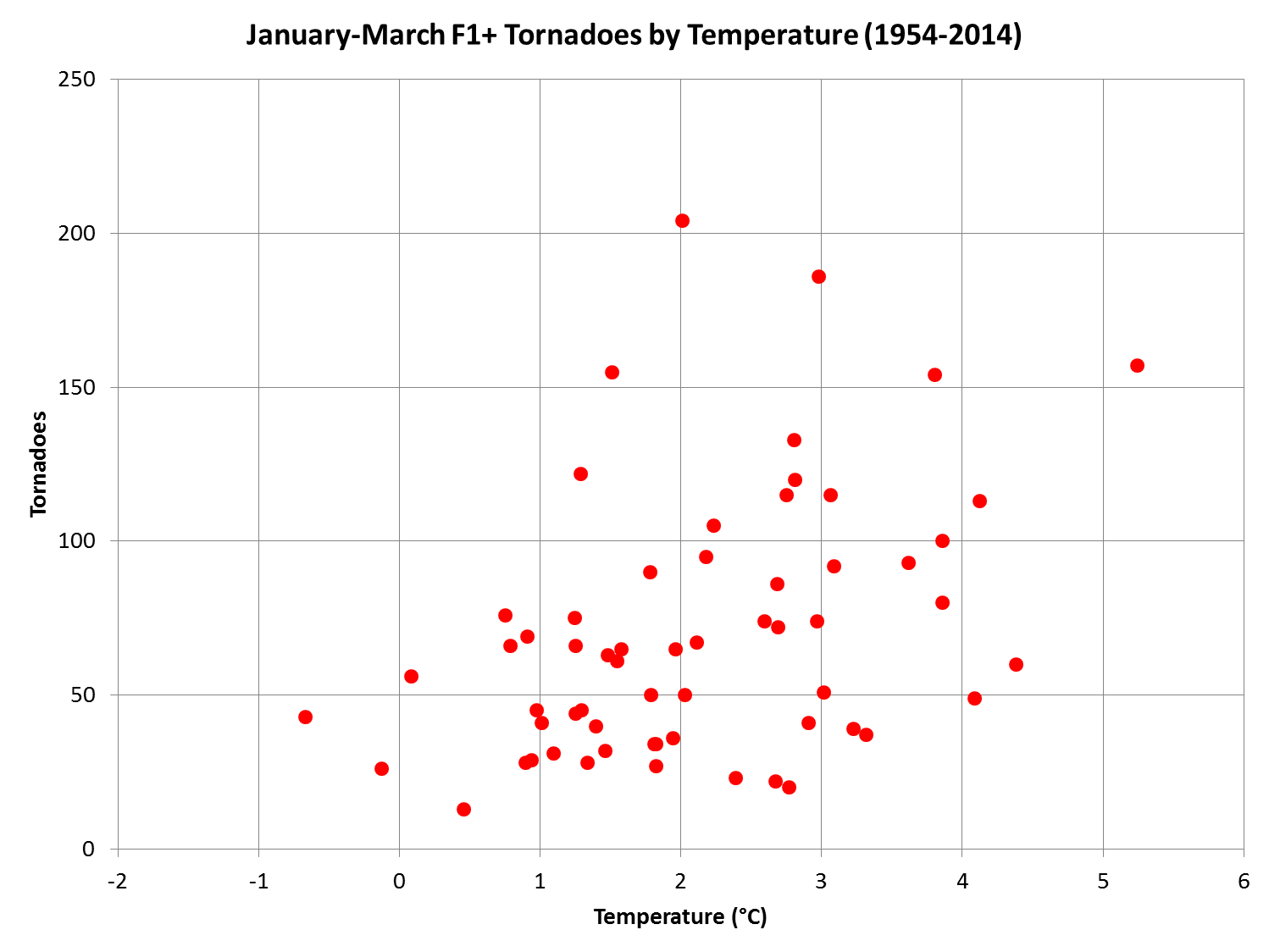 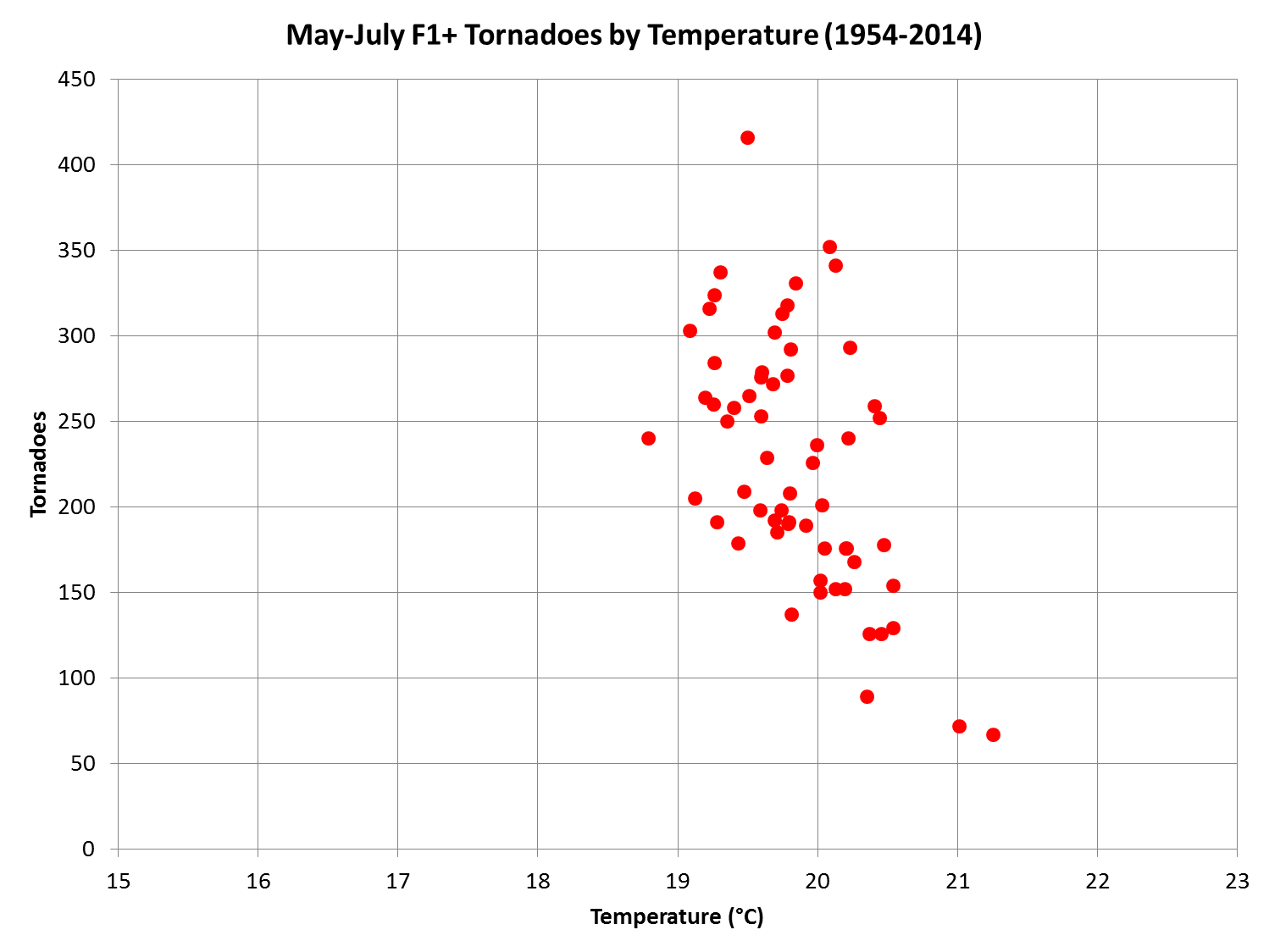 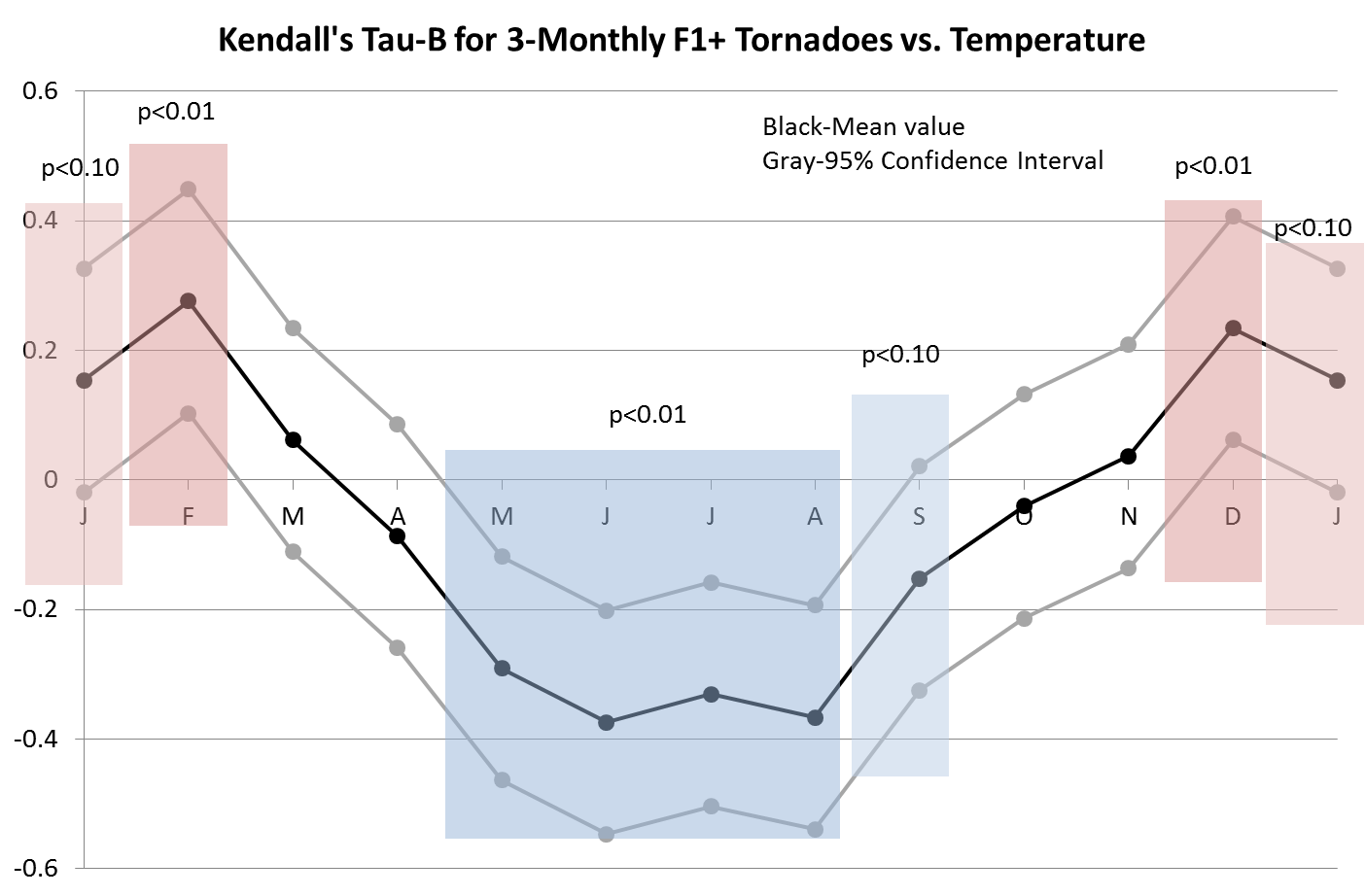 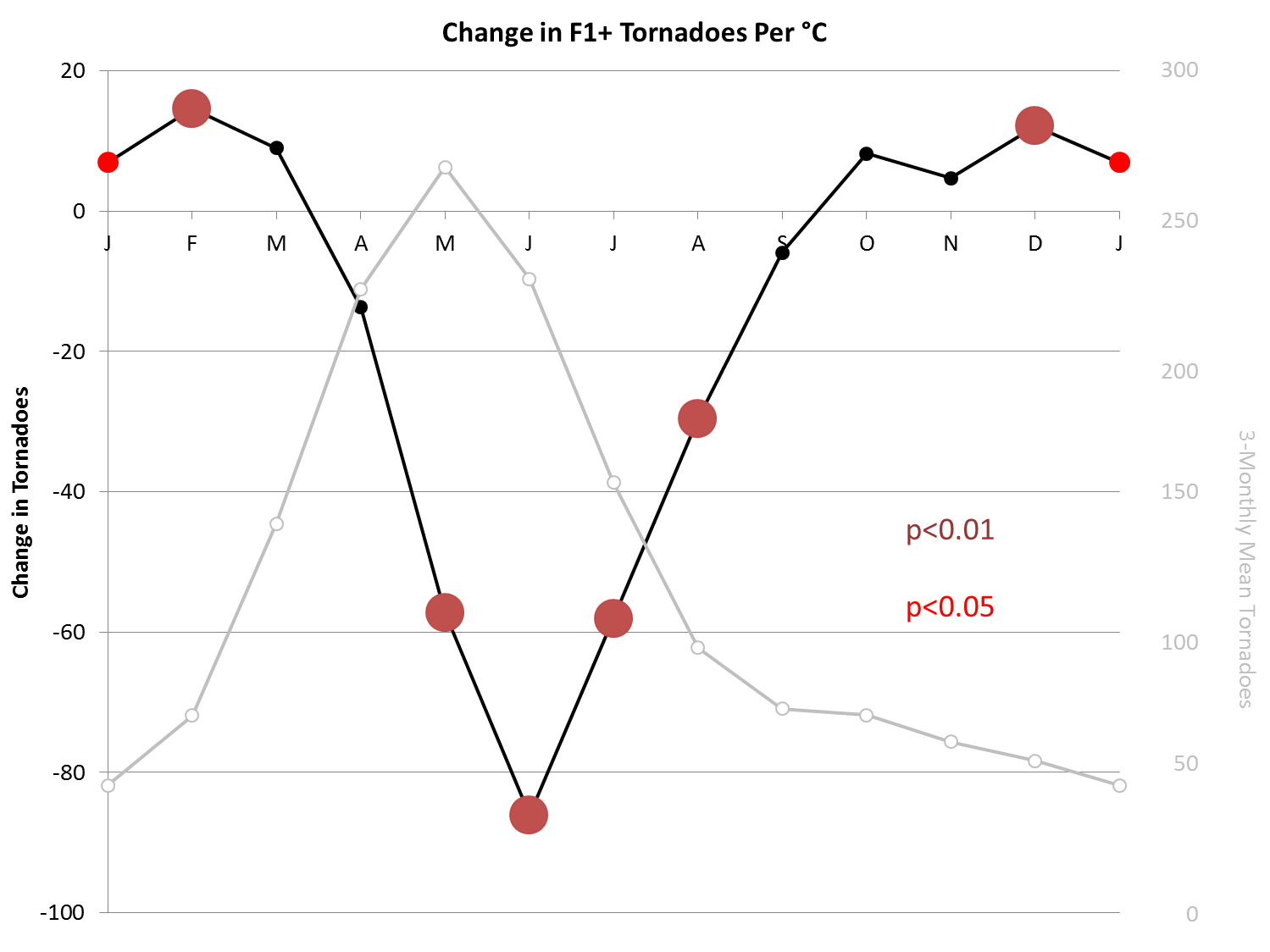 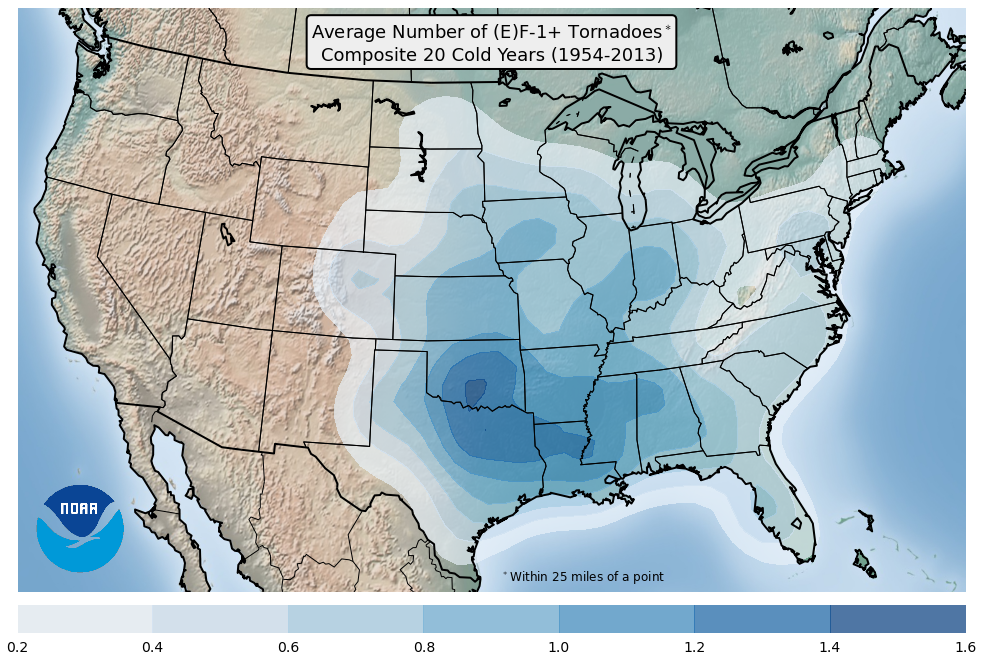 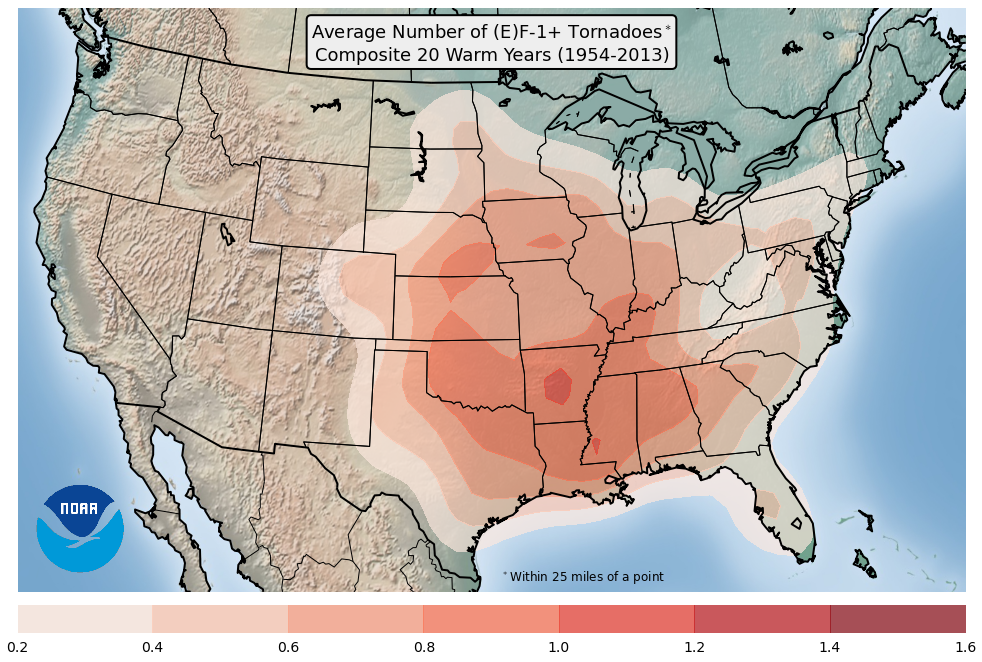 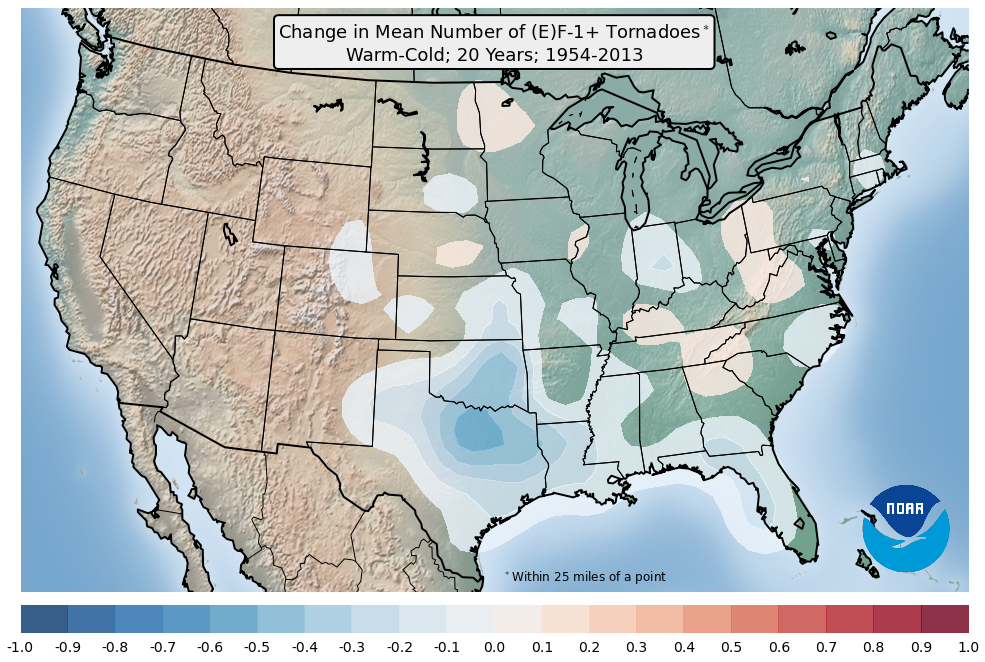 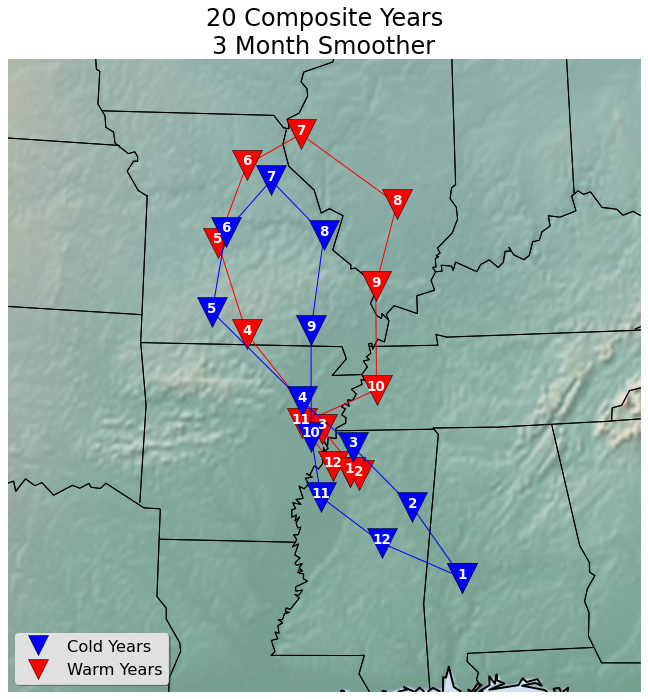 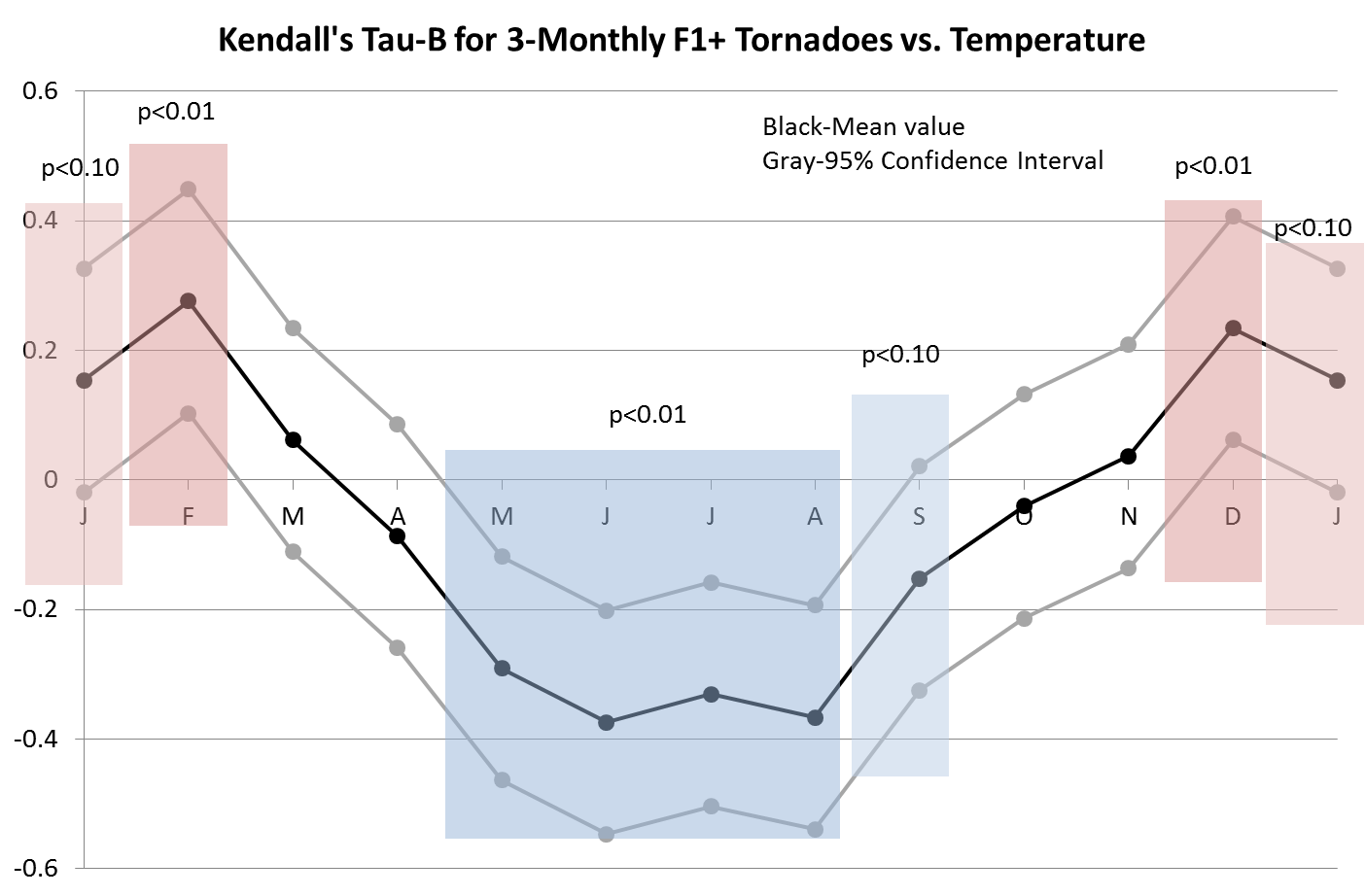 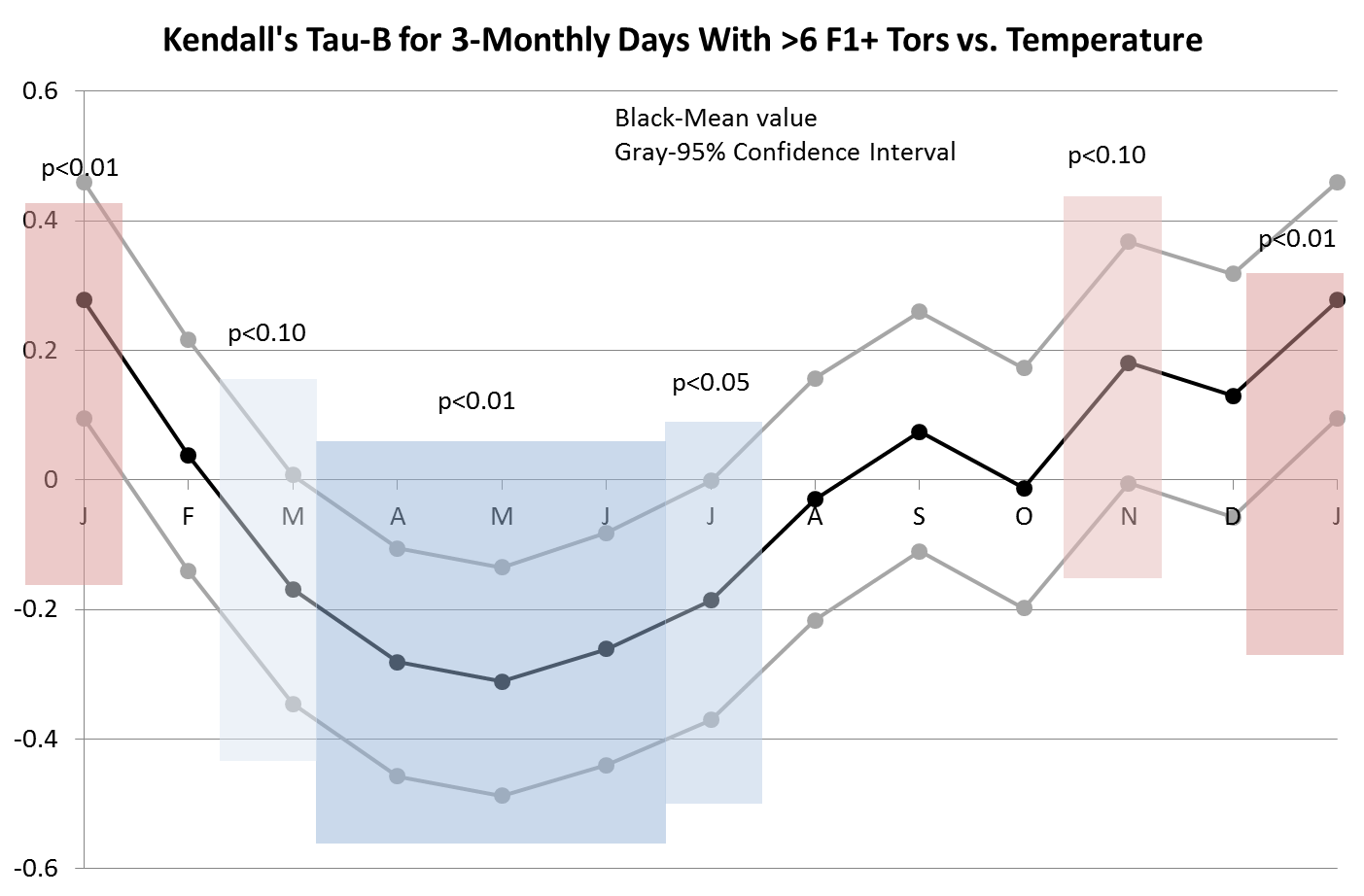 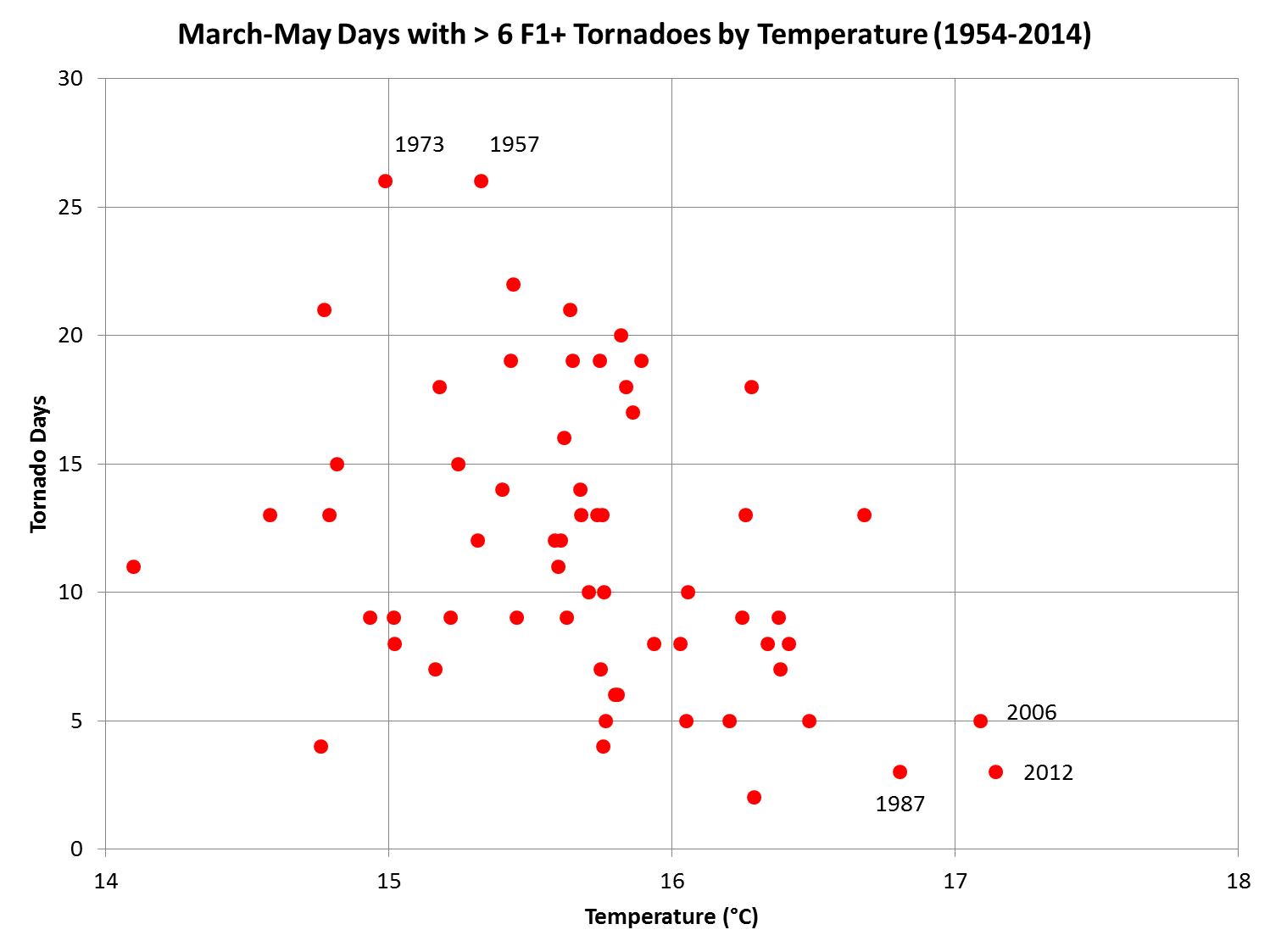 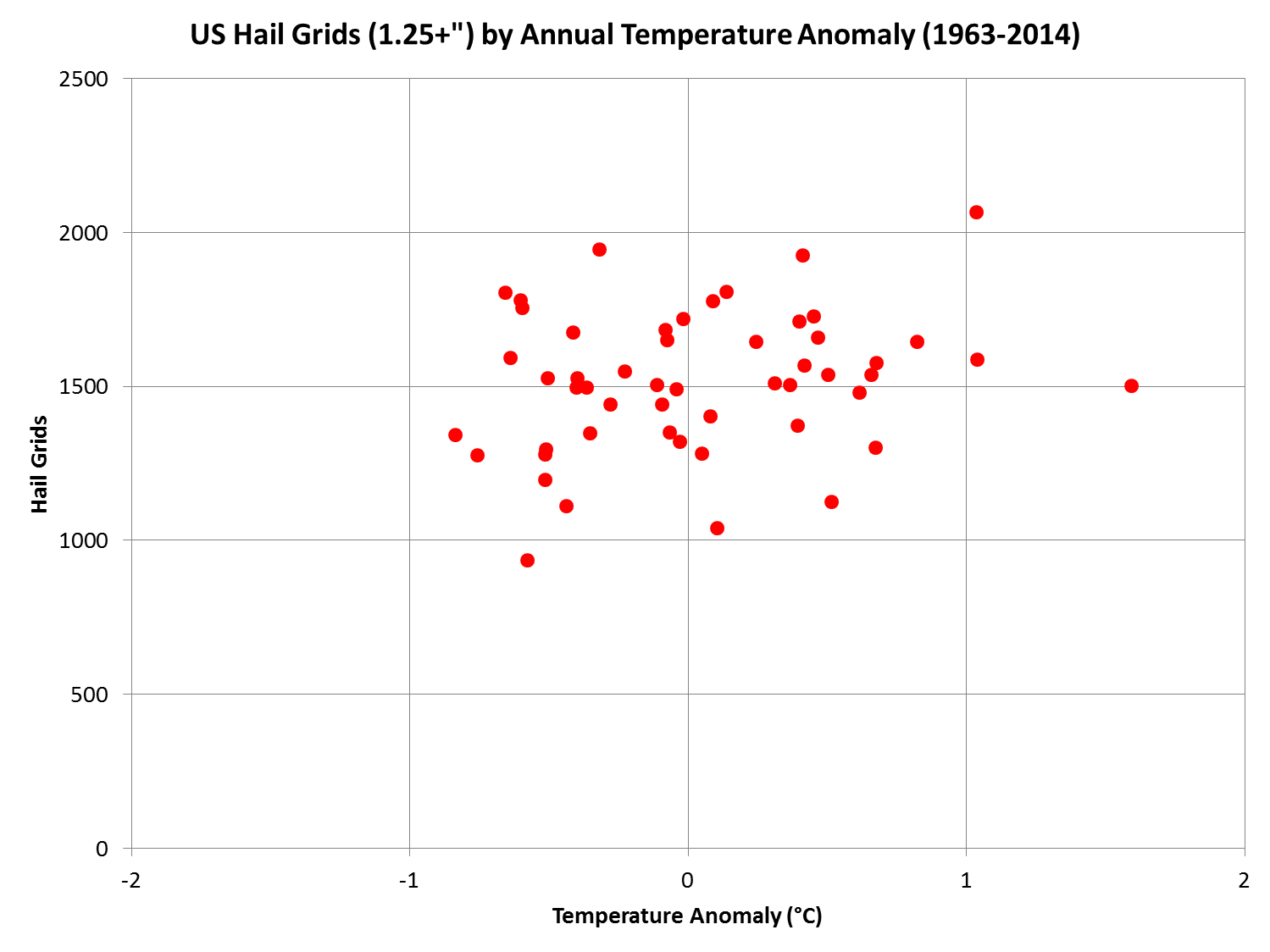 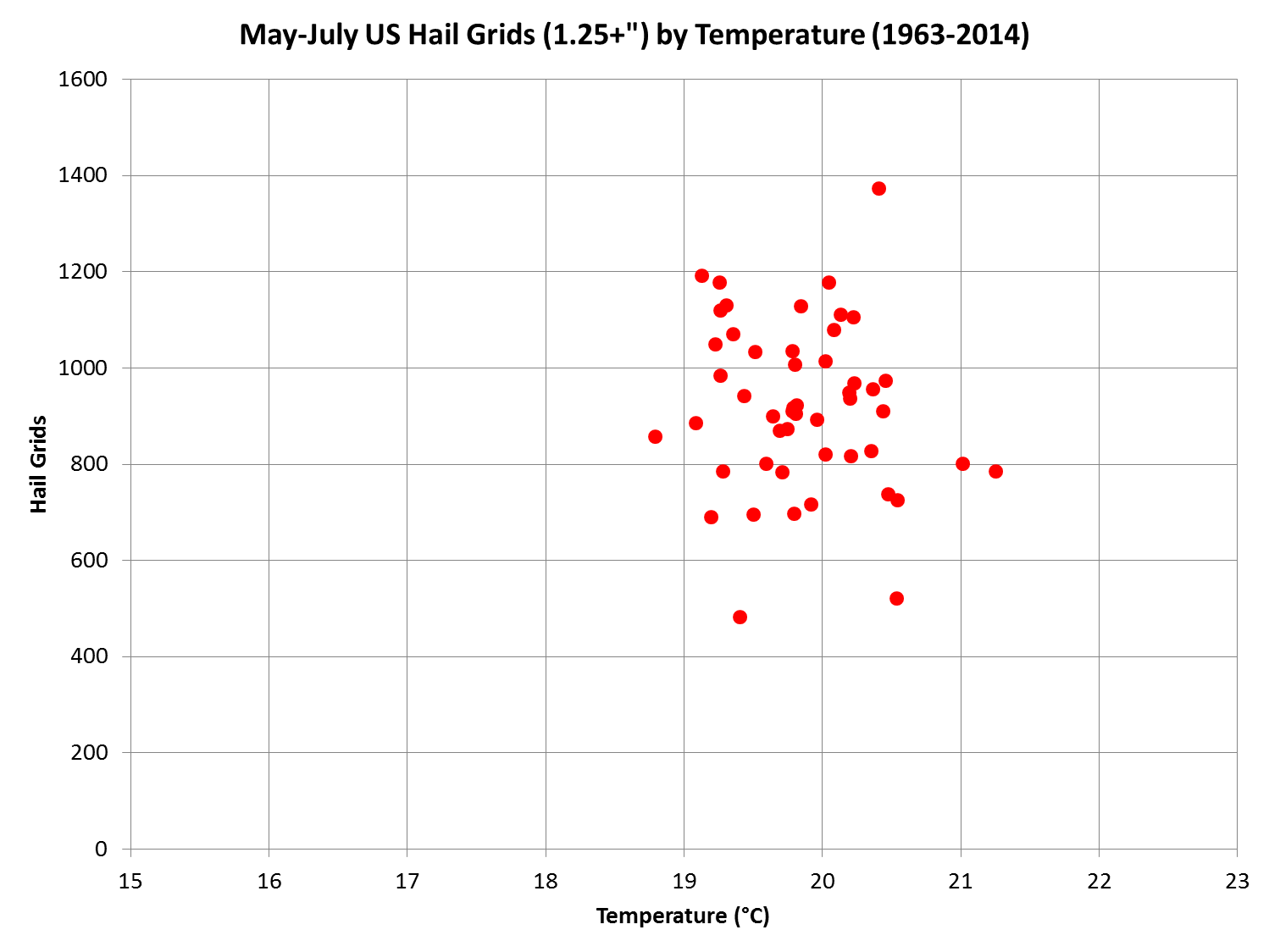 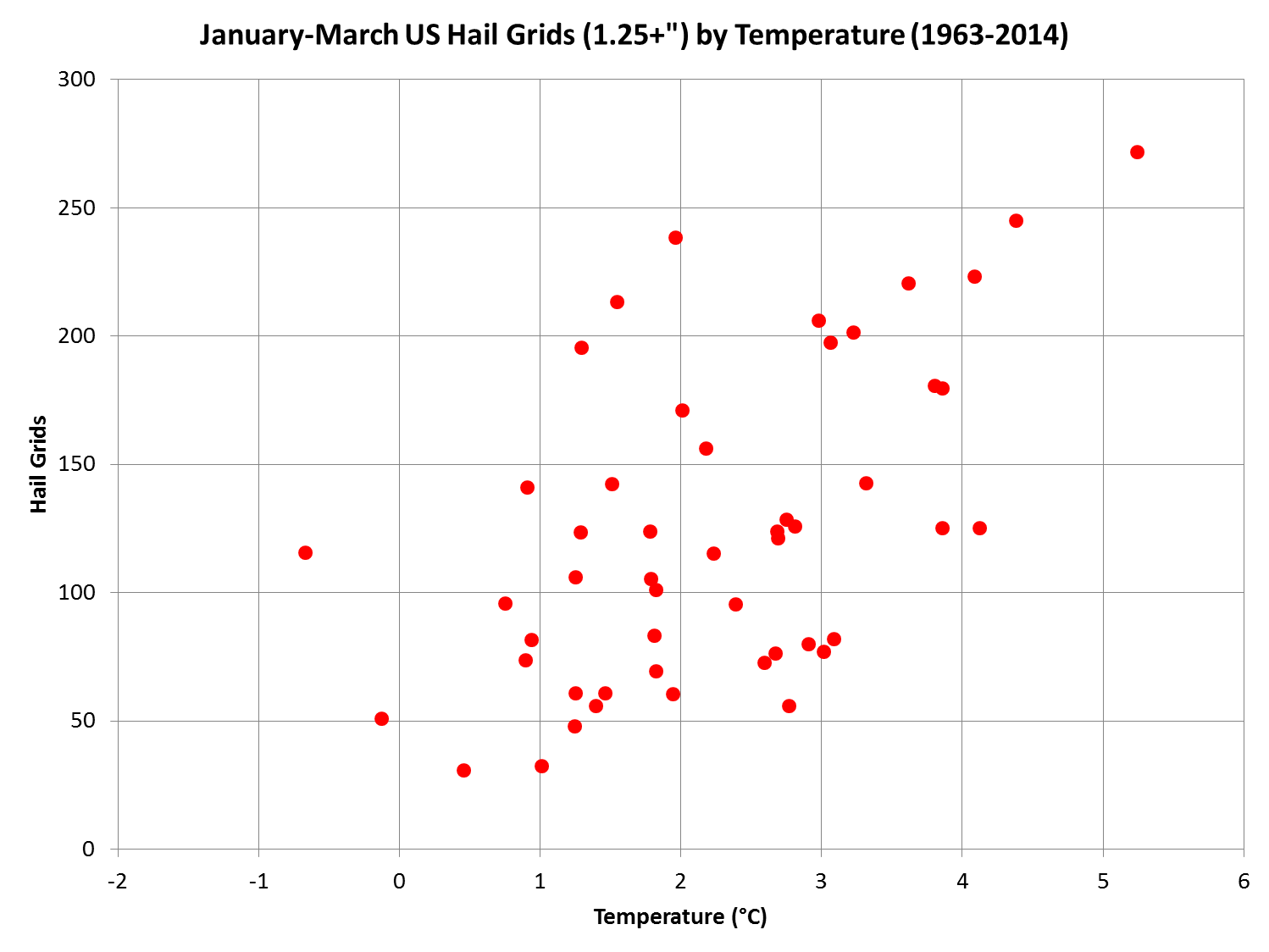 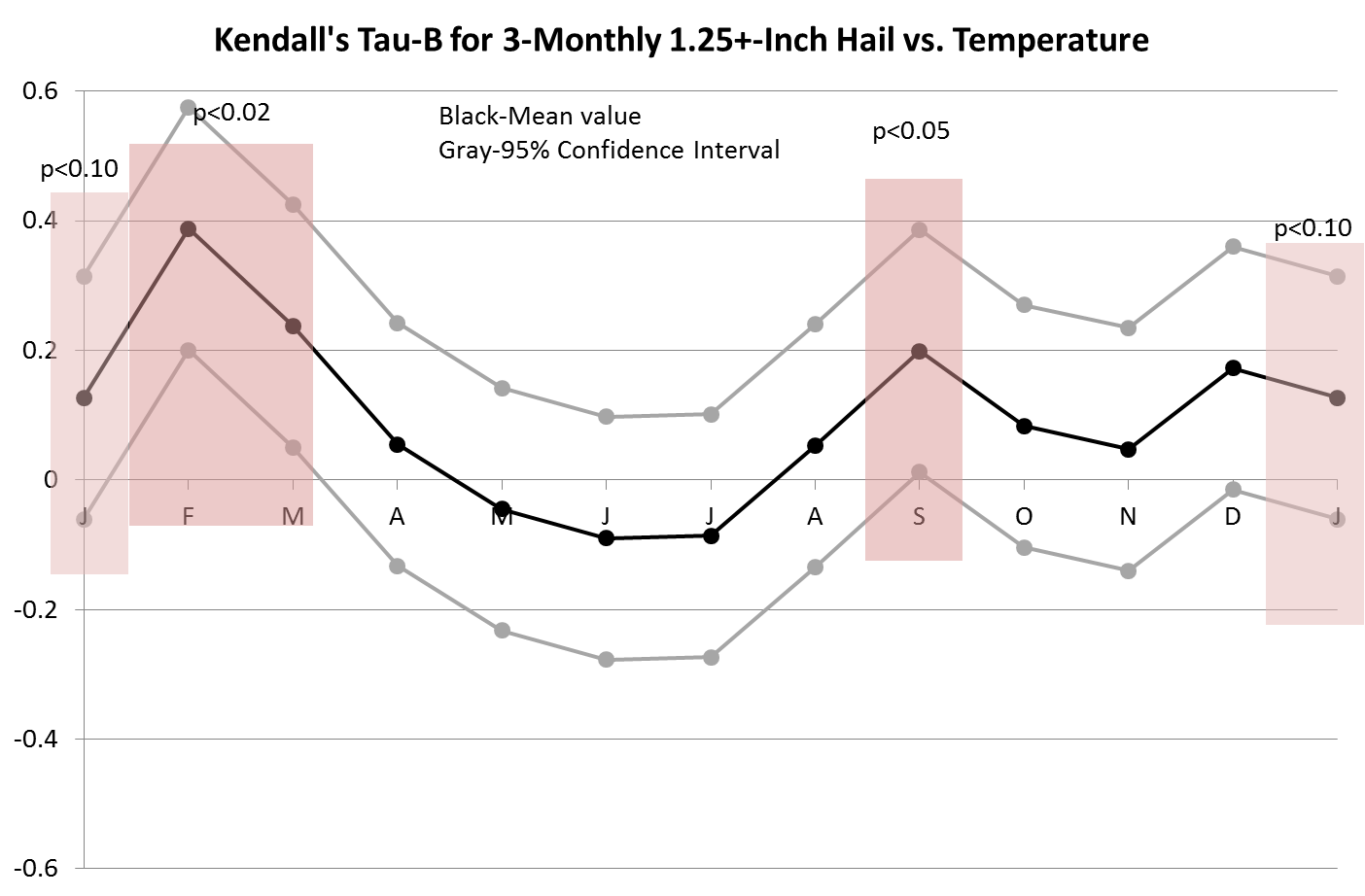 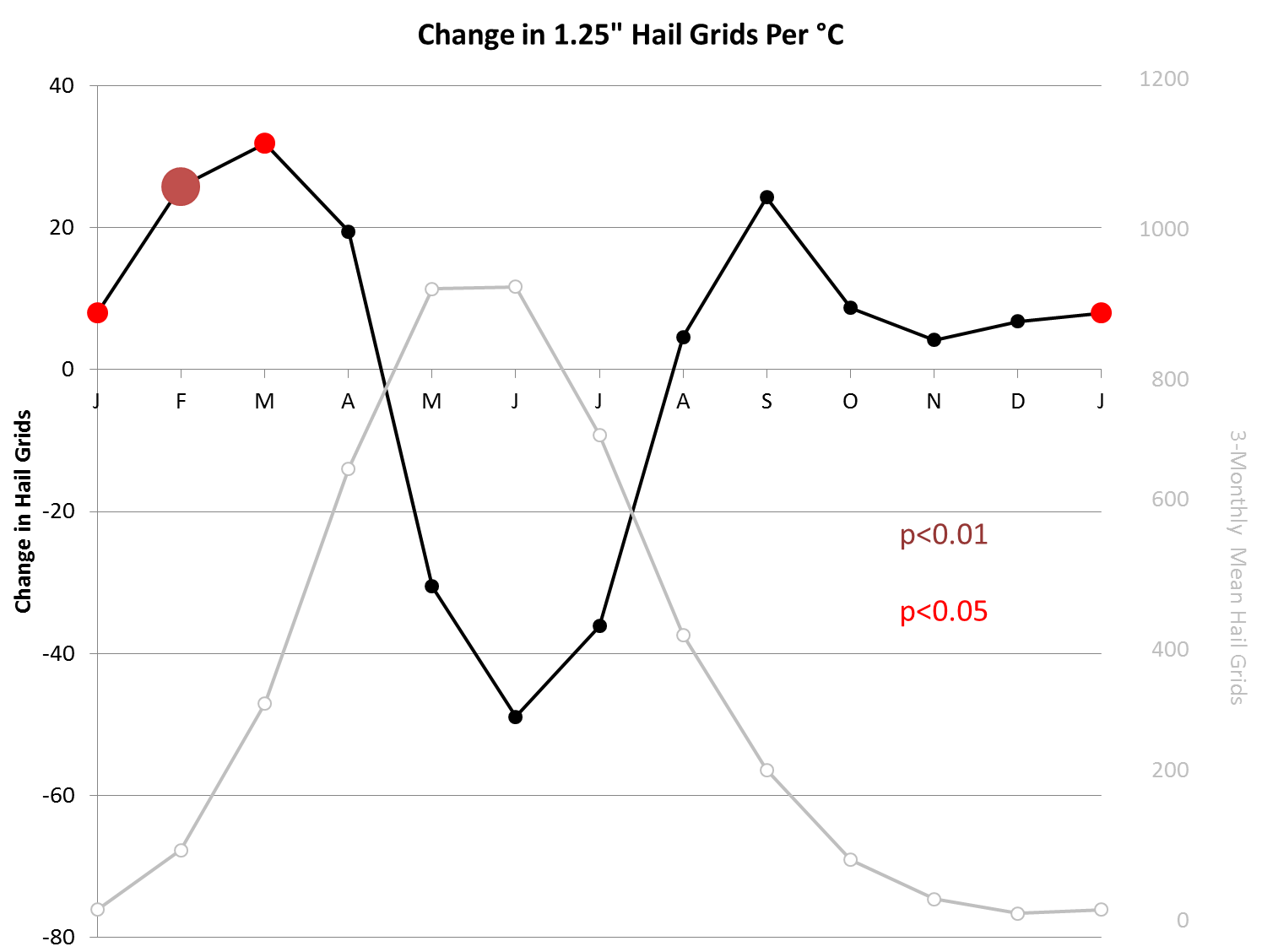 What is reality?
Tornadoes
Warm-season fewer in warm years (30%/°C)
Cool-season more in warm years (15-20%/°C)
Similar pattern for “big” days, shifted earlier (30%/°C)
Hail
Resembles tornado, but not as significant and less signal in summer

Are CPC 3-month temperature forecasts good enough and the tornado relationship strong enough to use this?